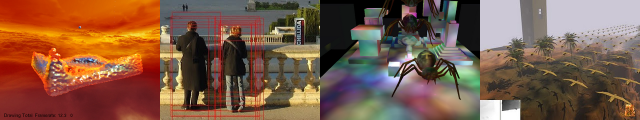 WebGL
Patrick Cozzi
University of Pennsylvania
CIS 565 - Spring 2012
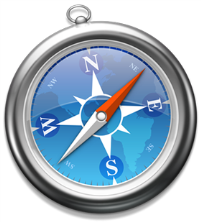 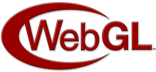 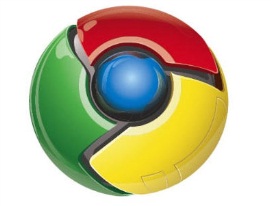 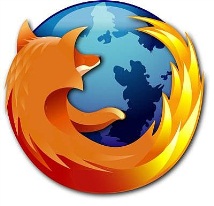 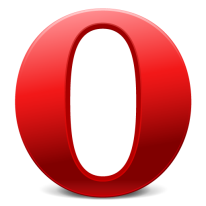 Announcements
Homework 5 due Monday, 04/16
In-class quiz Wednesday, 04/18
Final on Tuesday, 05/01
6-8pm
David Rittenhouse Lab A7
Networking event immediately following
Final project presentation/demo
WebGL for Web Developers
The web has
Text
Images
Video
What is the next media-type?
[Speaker Notes: 3D is the next media type.]
WebGL for Graphics Developers
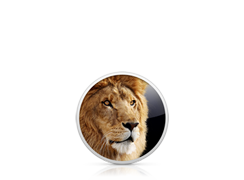 We want to support
Windows, Linux, Mac
Desktop and mobile
How?
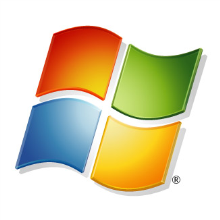 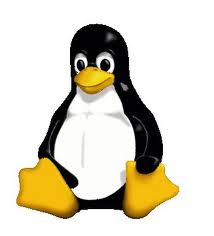 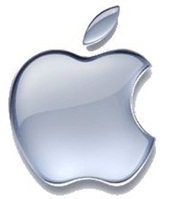 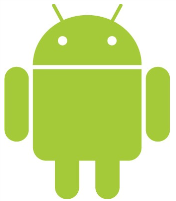 Bring 3D to the Masses
Put it in on a webpage
Does not require a plugin or install
Does not require administrator rights
Make it run on most GPUs
WebGL
OpenGL ES 2.0 for JavaScript
Seriously, JavaScript
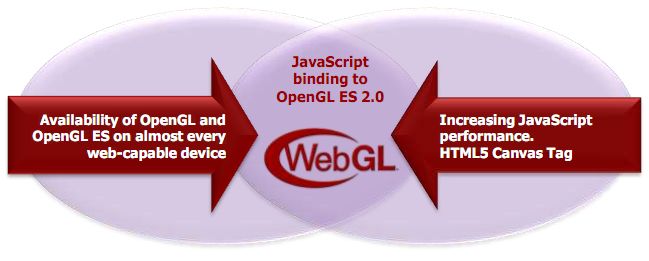 Image from http://www.khronos.org/assets/uploads/developers/library/2011-siggraph-mobile/Khronos-and-the-Mobile-Ecosystem_Aug-11.pdf
Demos
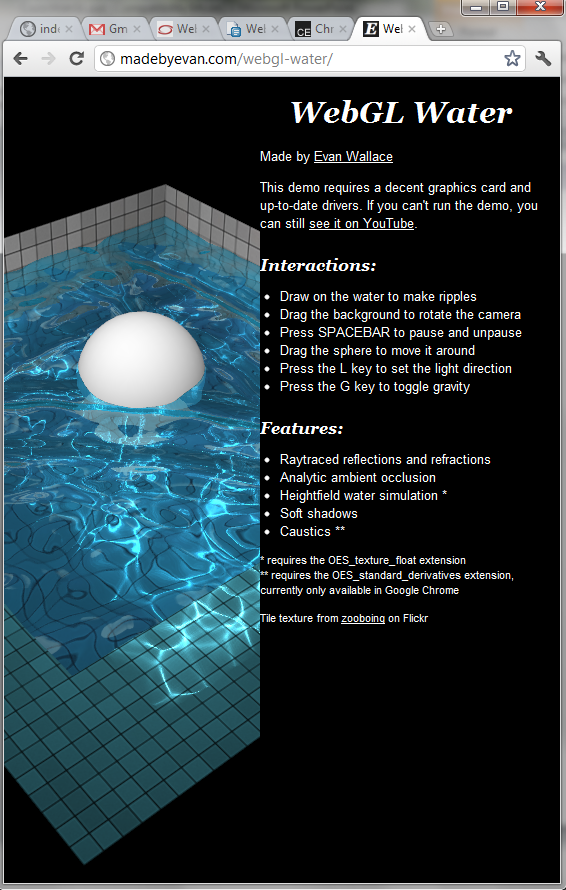 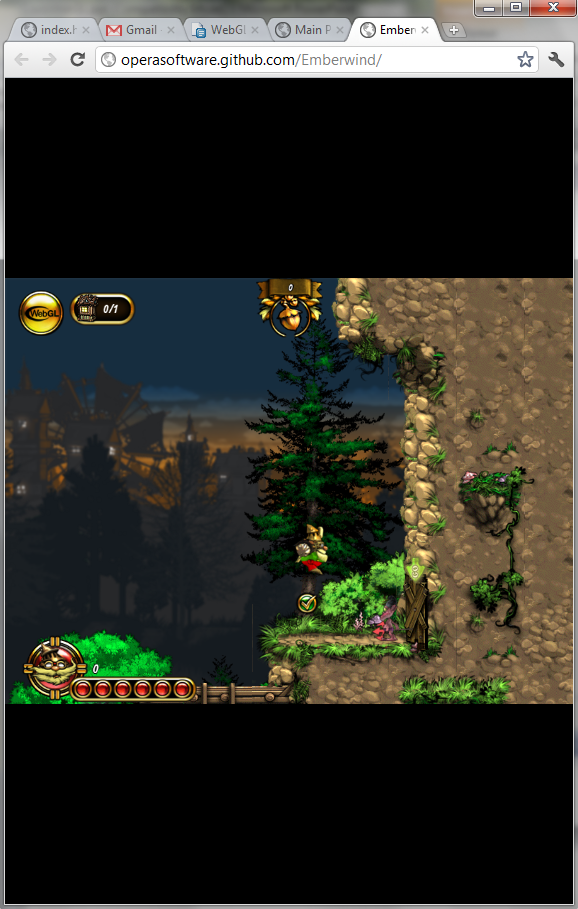 WebGL Water
http://madebyevan.com/webgl-water/
EmberWind
http://operasoftware.github.com/Emberwind/
WebGL
Includes
Vertex shaders
Fragment shaders
Vertex buffers
Textures
Framebuffers
Render states
…
Does not include
Geometry shaders
Tessellation shaders
Vertex Array Objects
Multiple render targets
Floating-point textures
Compressed textures
FS depth writes
…
See http://www.khronos.org/registry/webgl/specs/latest/
WebGL
If you know OpenGL, you already know WebGL
If you know C++, the real learning curve is JavaScript
WebGL Alternatives?
Flash
Silverlight
Java Applets
Unity
WebGL
Creating a context is easy:
// HTML:
<canvas id="glCanvas" width="1024" height="768"></canvas>

// JavaScript:
var gl = document.getElementById("glCanvas").getContext("experimental-webgl");
[Speaker Notes: Try “webgl”, then “experimental-webgl”]
WebGL
The rest is similar to desktop OpenGL:
// ...
gl.bindBuffer(/* ... */);
gl.vertexAttribPointer(/* ... */);
gl.useProgram(/* ... */);
gl.drawArrays(/* ... */);
Checkout http://learningwebgl.com/
WebGL
Create an animation loop:
(function tick(){
  // ... GL calls to draw scene
  window.requestAnimationFrame(tick);
})();
You want this to work cross-browser.  See http://paulirish.com/2011/requestanimationframe-for-smart-animating/
WebGL Performance
Performance can be very good.  Why?
WebGL Performance
Performance can be very good.  Why?
The GPU is still doing the rendering
Batch!
Draw multiple objects with one draw call
Sort by texture
Push work into shaders
See http://www.youtube.com/watch?v=rfQ8rKGTVlg
WebGL and other APIs
Take advantage of other web APIs:
HTML5 <video>
2D <canvas>
CSS transforms
Composite UI elements
Web workers
Typed Arrays
WebGL support is good, and it is getting better…
Desktop WebGL Support
In April, 2012
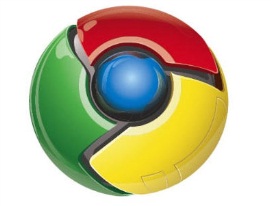 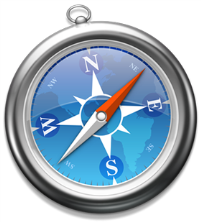 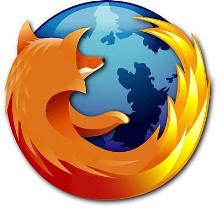 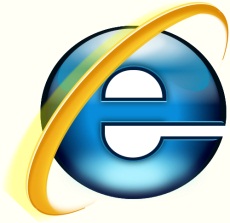 - 3rd Party Plugins available
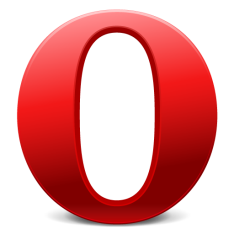 See http://www.khronos.org/webgl/wiki/Getting_a_WebGL_Implementation
WebGL Stats
In April, 2012
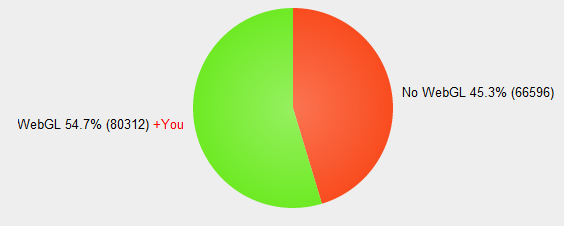 See http://webglstats.com/
WebGL Support on your System
http://analyticalgraphicsinc.github.com/webglreport/
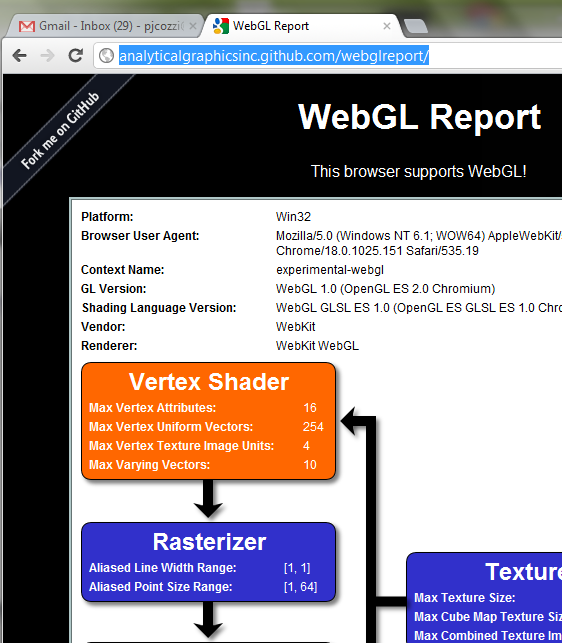 Disclosure:  My awesome intern wrote this
Desktop WebGL Support
Windows
No OpenGL driver installed? Old driver?
Only 35% of Windows XP machines have GL 2 drivers
Buggy driver?
No problem:
ANGLE – Almost Native Graphics Layer Engine
OpenGL ES 2.0
Direct3D 9
See http://code.google.com/p/angleproject/
[Speaker Notes: ANGLE
Implements GL ES API over D3D 9
Translates GLSL ES to HLSL]
Mobile WebGL Support
In April, 2012
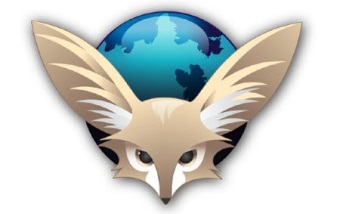 Firefox Mobile – “Fennec”
Performance improvements possibly this this year
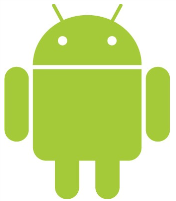 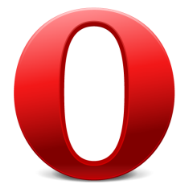 Opera Mobile
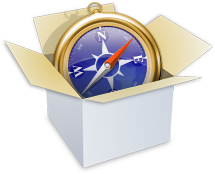 Stock Browser
Demo at SIGGRAPH 2011.  NVIDIA is working on it.
[Speaker Notes: Chrome to get WebGL support soon]
Mobile WebGL Support
In April, 2012
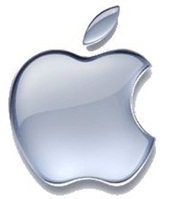 In iOS 5 for iAd developers
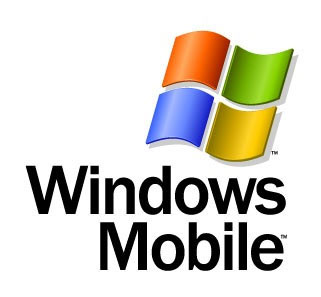 See http://news.cnet.com/8301-30685_3-20071902-264/apple-signs-up-for-webgl-graphics-in-iads/
HTML5 on Mobile
Touch events
Test with http://www.snappymaria.com/misc/TouchEventTest_v2.html
Geolocation
Device orientation and motion
The future of HTML5 and WebGL on mobile is very promising
[Speaker Notes: Touch events:  http://www.html5rocks.com/en/mobile/touch.html
Geolocation:  http://diveintohtml5.org/geolocation.html
Orientation and motion:  http://www.html5rocks.com/en/tutorials/device/orientation/]
By the way, mobile is really important:
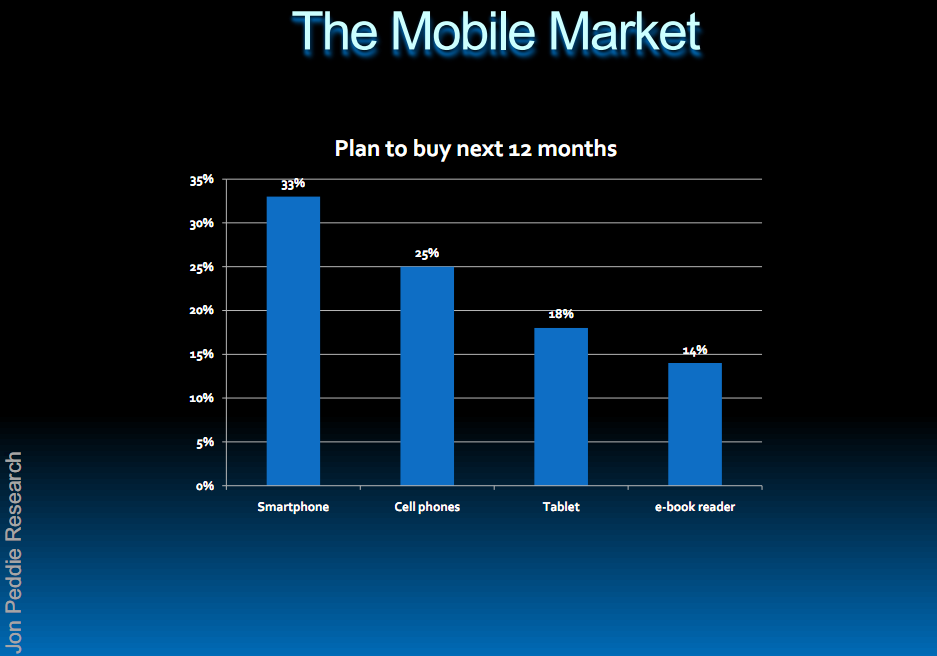 See http://www.khronos.org/assets/uploads/developers/library/2011-siggraph-mobile/OpenGL-ES-and-Mobile-Trends_Aug-11.pdf
Browser Architecture
Single Process
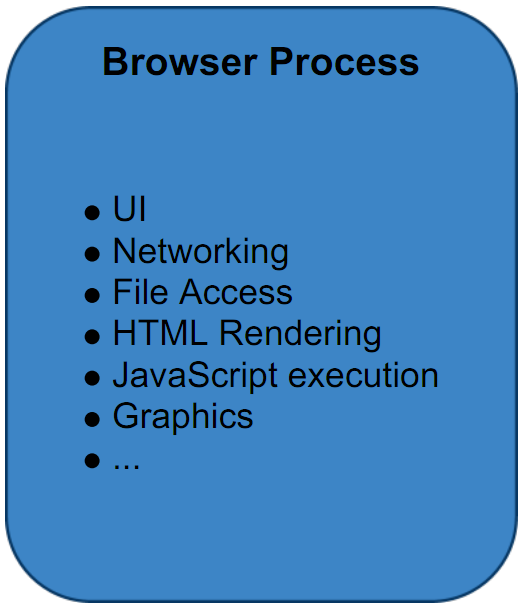 See http://www.khronos.org/assets/uploads/developers/library/2010_siggraph_bof_webgl/WebGL-BOF-2-WebGL-in-Chrome_SIGGRAPH-Jul29.pdf
Browser Architecture
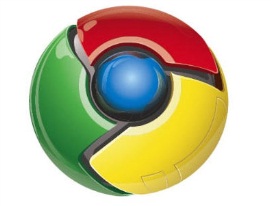 Chrome’s Multi-process
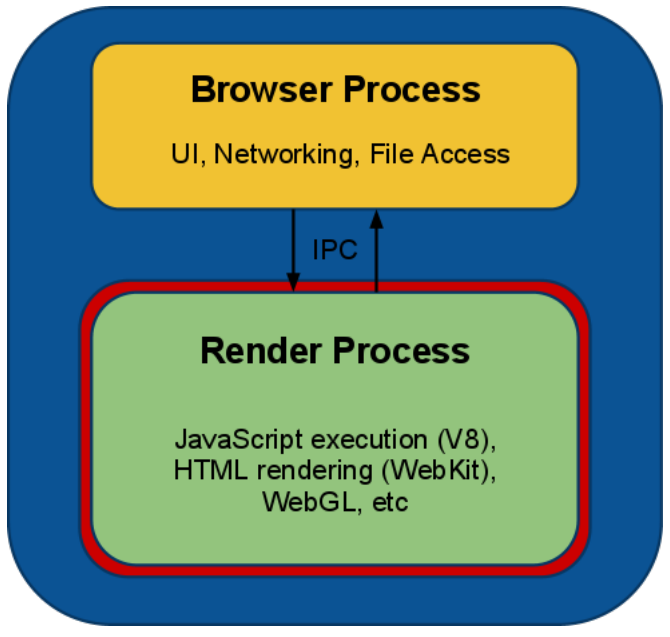 See http://www.khronos.org/assets/uploads/developers/library/2010_siggraph_bof_webgl/WebGL-BOF-2-WebGL-in-Chrome_SIGGRAPH-Jul29.pdf
Browser Architecture
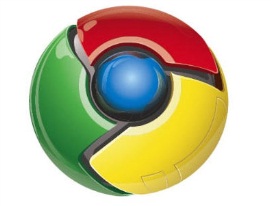 Chrome’s Multi-process
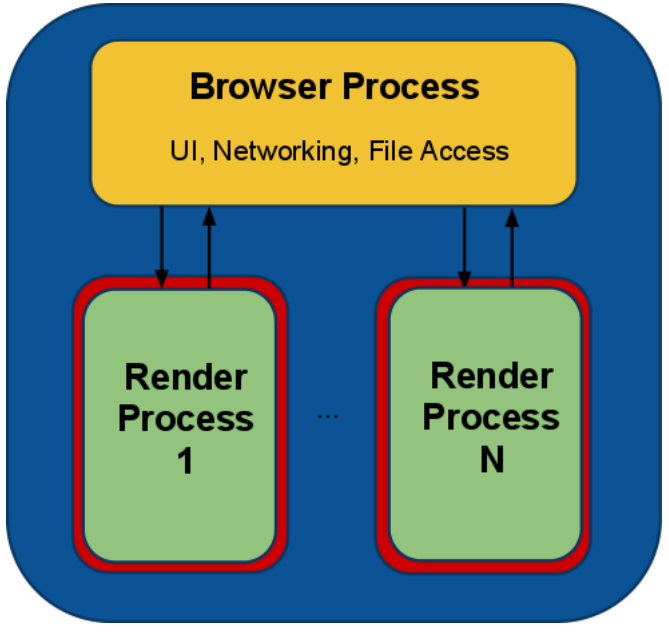 See http://www.khronos.org/assets/uploads/developers/library/2010_siggraph_bof_webgl/WebGL-BOF-2-WebGL-in-Chrome_SIGGRAPH-Jul29.pdf
[Speaker Notes: Each tab is in a separate process – security – one tab can’t crash other tabs.]
Browser Architecture
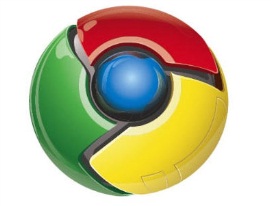 Chrome’s Multi-process
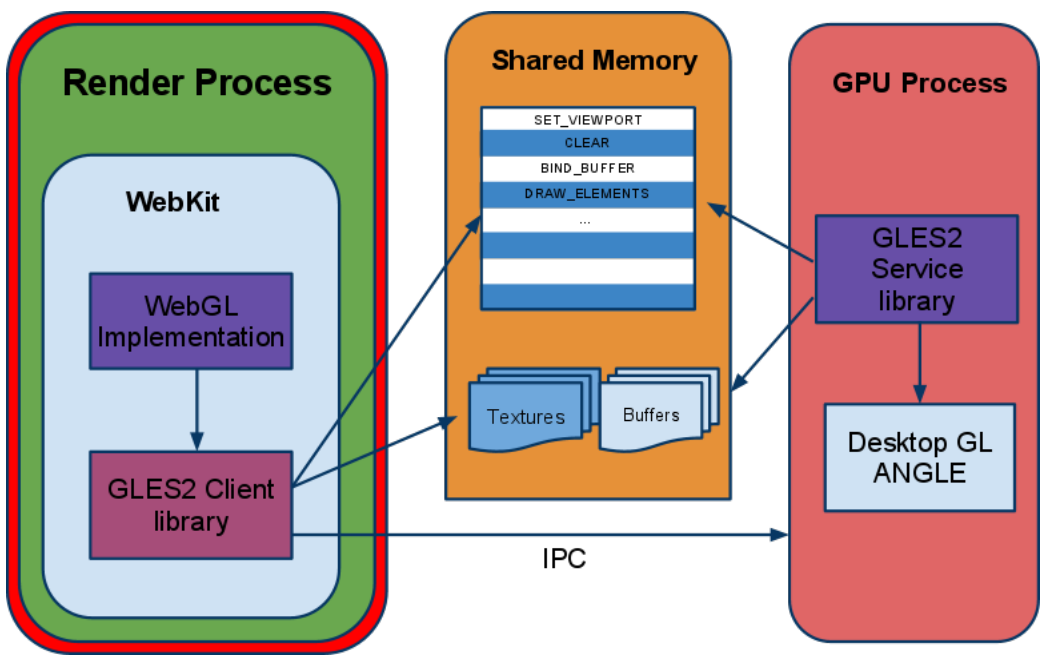 See http://www.khronos.org/assets/uploads/developers/library/2010_siggraph_bof_webgl/WebGL-BOF-2-WebGL-in-Chrome_SIGGRAPH-Jul29.pdf
[Speaker Notes: Other browsers also use a multi-process architecture in one form or another]
Questions
In a multi-process is gl.Get* slow?  Why?

What about security?
[Speaker Notes: Has to synchronize processes.]
Demos
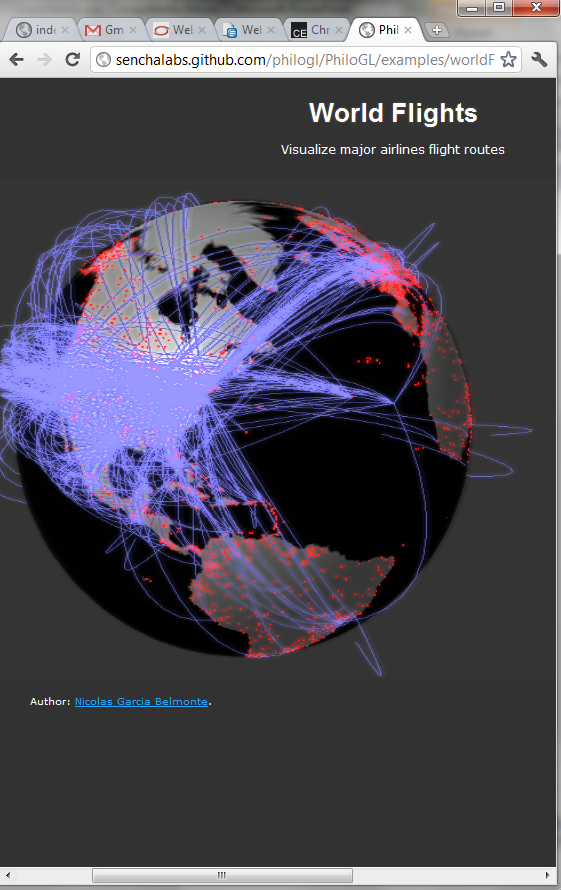 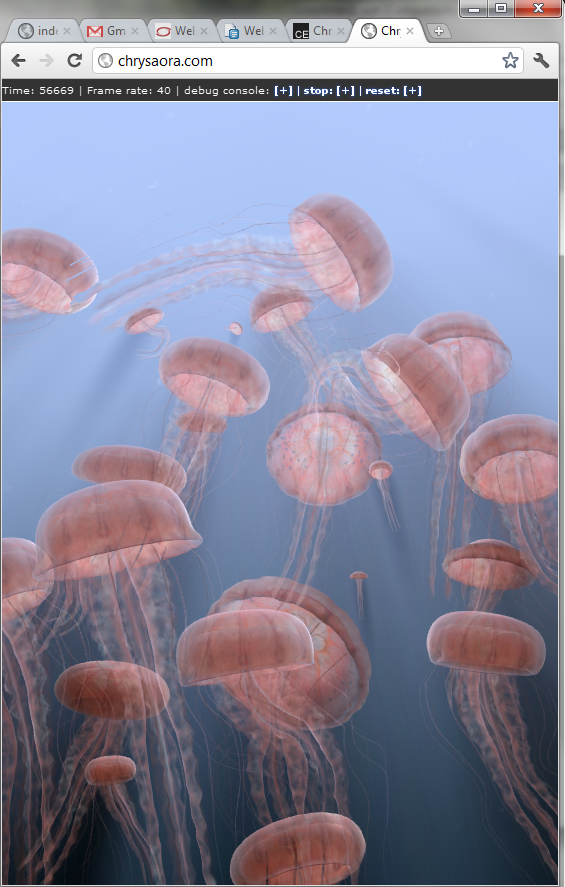 World Flights
http://senchalabs.github.com/philogl/PhiloGL/examples/worldFlights/
WebGL Jellyfish
http://chrysaora.com/
WebGL Libraries
Three.js:  https://github.com/mrdoob/three.js/
SceneJS:  http://scenejs.org/
PhiloGL:  http://senchalabs.github.com/philogl/
SpiderGL:  http://spidergl.org/
Many more:  http://www.khronos.org/webgl/wiki/User_Contributions
WebGL Resources
WebGL Camps:  http://www.webglcamp.com
Learning WebGL:  http://learningwebgl.com
JavaScript Resources
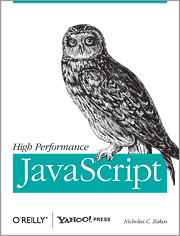 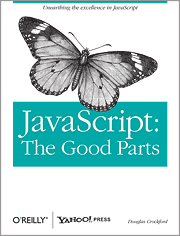 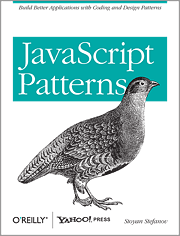 I promise I do not work for O'Reilly or Yahoo
By the way, WebCL is coming
http://www.khronos.org/webcl/
Prototypes for Firefox and WebKit are available


Interactive WebCL kernel editor:
http://webcl.nokiaresearch.com/kerneltoy/